Postdoctoral Fellow
(Job Code 095)
Tax Information Session 
March 20, 2023
Caroline Burnicki	Debbie Toms

University of Rochester Payroll & Tax Compliance Office
Administrative Matters
This document is produced for informational purposes only, and  should not be considered tax, financial or legal advice. Please  consult your own tax or financial advisor for specific questions  regarding your tax situation.
Today’s presentation materials will be available electronically.
2
General Rules Regarding  Tax Reporting of Postdoctoral Fellowships(Job Code 095)
3
Postdoctoral Fellows (Job Code 095) – Tax Reporting
Payments received by postdoctoral fellows are considered taxable income, but not wages, under the terms of certain awards and grants (i.e., NIH/NRSA training grants). Individuals receiving payments under the terms of these awards and grants do not have an employer-employee relationship with the University.
The IRS provides that amounts received as fellowships are not required to be reported as wages on a W-2 or as income on a Form 1099-MISC.	
Because these fellowships are not considered wages, they are not subject to income tax withholding when paid.
4
Postdoctoral Fellows – Tax Reporting
Eligible to make after-tax contributions for postdoctoral health benefits such as medical, dental and vision. University paid contributions for medical and dental treated as imputed income.

No taxes withheld from payments. Subject to federal and state income taxes on stipend and University paid medical and dental benefits.
 
Generally required to make quarterly estimated tax payments to the IRS and NYS Tax Dept.
5
Postdoctoral Fellows – Tax Reporting
You should have received a letter in February 2023 which provides your total fellowships payments and amount the University contributed for benefits for the 2022 calendar year.

Letter is for informational purposes and is not required to be filed  with the IRS or NYS Dept of Tax when you file your 2022 tax  return.
Letter should be saved and kept as support for taxable amount of  fellowship/ benefits that you report on your 2022 tax return.
6
Filing 2022 Income  Tax	Returns
7
Filing 2022 Income Tax Returns
Example -
Scott was awarded a Postdoctoral fellowship of $52,000 for the 2022-23 academic  year (July 1, 2022 – June 30, 2023). In addition the University will contribute $8,000 for health and dental benefits. How much of the $60,000 is taxable for 2022?

Calendar Year 2022
Scott received $26,000 in fellowship payments in calendar year 2022 and $4,000 in University benefits. 

$30,000 - should be reported as taxable income from his fellowship on Scott’s 2022 tax return.
** To support this amount on his 2022 return, Scott should keep his fellowship letter from the University (received in February 2023).
8
Filing 2022 Income Tax Returns
Complete applicable wage/income lines on tax returns

On Form 1040, enter “SCH = $(XX)” in the space to the left of the “Wages,  salaries, tips” line of your tax return. The amount reported as “SCH” is the  amount of your fellowship that you determined is taxable (see previous slide).
“Wages, salaries, tips” line of your tax return should include:
Amounts from Box 1 of your W-2s plus
Taxable fellowship amounts received
9
Filing 2022 Income Tax Returns
Complete your federal/state income tax returns
Tips if using commercial software programs (such as TurboTax or TaxSlayer)
Follow the instructions provided by the software provider to report your  fellowship.
Some commercial software programs will force the federal self-employment  tax to calculate if you enter an amount as wages but this amount is not  reflected on a W-2. You are not subject to self-employment tax on your  fellowship – so make sure this does not occur.
Most commercial software program have a help or chat feature.
TurboTax: The correct way to enter the income is to use the education  expense interview on the deductions and credits page. After the 1098-T questions, there should be additional questions about scholarships and fellowships. Your fellowship is not subject to FICA taxes (social security/Medicare tax) or self-employment tax, but it is subject to  regular income tax.
10
Filing 2022 Income Tax Returns
Determine applicable deductions (standard deduction or itemized)
IRS standard deduction for 2022 (generally increases each year)  Single (cannot be claimed as dependent on another person’s return) or
Married filing separately - $12,950
Married filing jointly or Qualifying widower - $25,900  Head of household - $19,400
NY standard deduction for 2022 (same as 2021)
Single (cannot be claimed as dependent on another person’s return) or Married filing separately - $8,000
Married filing jointly or Qualifying widower - $16,050  Head of household - $11,200
11
Filing 2022 Income Tax Returns
EXAMPLE AND COMPLETED TAX  FORMS (pdf)
12
Calculate Your 2023 Estimated  Tax Payments
13
Calculate Your 2023 Estimated Tax Payments
You may be required to make estimated tax payments with the  IRS and/or the NYS Dept. of Tax (if you are a NY state  resident).

Estimated tax payments are due quarterly. You are always  allowed to “pre-pay” your entire year tax estimate (100% of  estimated tax) in your first quarterly payment. Otherwise, equal  installments.
14
Calculate Your 2023 Estimated Tax Payments
You are subject to a penalty for not making 2023 quarterly  estimated tax payments to the IRS/NY state if:
You owe $1,000 or more in tax ($300 or more for NY) when you file your  2023 return in 2024 (after subtracting withholding that you had and  overpayments from the prior year), AND
Your withholding/estimated payments are less than the smaller of:
90% of the tax on your 2023 return, or
100% of the tax on your 2022 return.

Safe Harbor – For 2023 estimated tax payments, pay the tax on  your 2022 return (Form 1040) equally over the 4 quarterly  payment dates (or all up front).
15
Calculate Your 2023 Estimated Tax Payments
IRS and NYS Tax Resources for Calculating Quarterly Estimated  Tax Payments
Refer to IRS and NYS Forms listed below (which include explanation of how to  estimate quarterly amounts owed) and IRS Publication 505 (Tax Withholding  and Estimated Tax), available at:
https://www.irs.gov/businesses/small-businesses-self-employed/estimated-taxes
Federal – IRS Form 1040-ES
New York – NY Form IT-2105
The federal standard deduction generally increases every year. For 2023:  Single or Married filing separately - $13,850
Married filing jointly or Qualifying widower - $27,700  Head of household - $20,800
The NY standard deductions for 2023 are the same as 2022.
16
Calculate Your 2023 Estimated Tax Payments
Example
Anne has a Postdoctoral fellowship. For 2023, Anne estimates her gross income to be $59,600 ($51,500 fellowship and $8,100 University provided benefits). For 2023 she has no W-2 wages. Anne files single, and cannot be claimed as a dependent on someone else’s return. Anne’s 2022 federal Form 1040 reported tax (Line 15) of $5,425. Anne’s 2022 state Form IT-201 reported tax (Line 61) of $2,630.

Step 1 - Calculate Anne’s 2023 taxable income for federal estimated tax  purposes:

Fellowship payments and benefits received in 2023 - $59,600

Taxable income for 2023: $59,600 - $13,850 standard deduction = $45,750
17
Calculate Your 2023 Estimated Tax Payments
Step 2 - Calculate 2023 estimated tax on federal taxable income of  $45,750

From Form 1040-ES page 7:
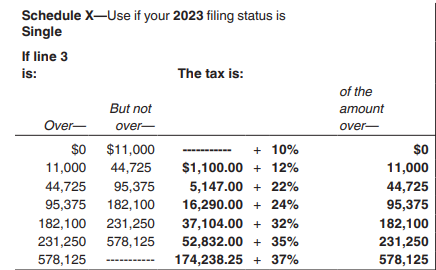 18
Calculate Your 2023 Estimated Tax Payments
Step 2, cont’d - Calculate 2023 estimated tax on federal taxable  income of $45,750

From Form 1040-ES, Schedule X (single):

$5,147 +
($45,750 - $44,725) x 22% which equals $1,025 x 22% = $225.50
So, $5,147 + $225.50 = $5,372.50. Anne’s estimated federal income tax on her 2023 fellowship is $5,372.50.
19
Calculate Your 2023 Estimated Tax Payments
Step 2, cont’d - Calculate 2023 estimated tax on federal taxable income of
$45,750

If Anne pays the $5,372.50 when she files her 2023 income tax return (in 2024), she could be subject to an estimated tax penalty for not paying her 2023 federal  income taxes on a timely basis.

To avoid estimated tax penalty, she must pay in the lesser of:  90% of 2023 estimated tax ($5,372.50) = $4,835
100% of 2022 tax = $5,425

So, Anne must pay in $4,835 at a minimum in 2023 as estimated tax payments  ($5,372.50 if she wants to avoid paying federal income tax again when she files her 2023 return).
20
Calculate Your 2023 Estimated Tax Payments
ESTIMATED TAX DUE DATES FOR 2023:

Quarter 1 – April 18, 2023
Quarter 2 – June 15, 2023
Quarter 3 – September 15, 2023
Quarter 4 – January 16, 2024
Anne decides she is going to pay in $5,372.50 for her estimated 2023 federal income taxes. She pays $1,343.13 each quarter by the due dates above.
21
Calculate Your 2023 Estimated Tax Payments
Step 3 - Calculate Anne’s 2023 taxable income for New York State estimated tax purposes

Fellowship payments and benefits received in 2023 - $59,600

Taxable income for 2023: $59,600 - $8,000 standard deduction = $51,600
22
Calculate Your 2023 Estimated Tax Payments
Step 3, cont’d -- Calculate 2023 estimated tax on New York State taxable  income of $51,600

From Form IT-2105 page 10:
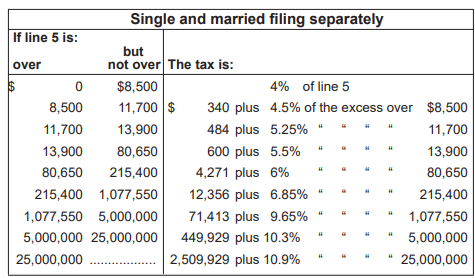 23
Calculate Your 2023 Estimated Tax Payments
Step 3, cont’d - Calculate 2023 estimated tax on New York State taxable  income of $51,600

From Form IT-2105 page 10:
Single and married filing separately chart:

$600 +
($51,600 - $13,900) x 5.5% which equals $37,700 x 5.5% = $2,073.50
So, $600 + $2,073.50 = $2,673.50. Anne’s estimated New York State income tax on her 2023 fellowship is $2,673.50.
24
Calculate Your 2023 Estimated Tax Payments
Step 3, cont’d - Calculate 2023 estimated tax on New York State taxable  income of $51,600

If Anne pays the $2,673.50 when she files her 2023 income tax return (in 2024), she could be subject to an estimated tax penalty for not paying her New York State income taxes on a timely basis.

To avoid estimated tax penalty, must pay the lesser of:

90% of 2023 estimated tax ($2,673.50) = $2,406.15
100% of 2022 tax = $2,630

So, Anne must pay in $2,406.15 at minimum in 2023 as estimated tax payments ($2,673.50 if she wants to avoid paying New York State income tax again when she files her 2023 return).
25
Calculate Your 2023 Estimated Tax Payments
ESTIMATED TAX DUE DATES FOR 2023
Quarter 1 – April 18, 2023
Quarter 2 – June 15, 2023
Quarter 3 – September 15, 2023
Quarter 4 – January 16, 2024
Anne decides she is going to pay in $2,673.50 for her estimated 2023 New York  State income taxes. She pays $668.38 each quarter by the due dates above.
26
Calculate Your 2023 Estimated Tax Payments
How to make IRS estimated quarterly tax payments
Mail your payment (check or money order) with payment voucher (IRS  Form 1040-ES, Vouchers 1-4)
Pay online at www.irs.gov website or using IRS2Go App –
Through IRS Direct Pay – pay directly from your bank account
Pay with credit card – through processor (requires fee)
How to make NYS estimated quarterly tax payments
Mail your payment (check or money order) with payment voucher (NY  Form IT-2105, Voucher)
Pay online at www.tax.ny.gov website (need to create Online Services  account)
Pay directly from your bank account
Pay with credit card – through processor (requires fee)
27
Resources
Postdocs page on University of Rochester Graduate Education webpage (https://www.rochester.edu/graduate-education/postdoctoral-appointees/)
Tax Treatment of UR Postdocs
IRS Publication 970 – Tax Benefits for Education:  https://www.irs.gov/pub/irs-pdf/p970.pdf
IRS Publication 505 – Tax Withholding and Estimated Tax:  https://www.irs.gov/pub/irs-pdf/p505.pdf
IRS Form 1040-ES (Quarterly Tax Payments):  https://www.irs.gov/pub/irs-pdf/f1040es.pdf
NYS Form IT-2105 (Quarterly Tax Payments) and Instructions:  https://www.tax.ny.gov/pdf/current_forms/it/it2105i.pdf
28
Questions?
University of Rochester Payroll & Tax Compliance Office

Phone: (585) 275-2040 (5-2040 from a University phone)  Email: payroll@rochester.edu
29